Expanding the Connection Between Cognition and Illness Intrusiveness in Multiple Sclerosis: The Contributions of Objective verses Subjective Cognition with Resilience as a Moderator
Aprille Gangi1, Sarah A. Raskin, PhD1,2, Aaron P. Turner3-5, PhD, Frederick W. Foley, PhD6,7, Lindsay O. Neto, MPH8,9, and Elizabeth S. Gromisch, PhD8-11
1 Neuroscience Program, Trinity College, Hartford, CT2 Department of Psychology, Trinity College, Hartford, CT
3 Multiple Sclerosis Center of Excellence West, Seattle, WA
4 Rehabilitation Care Service, VA Puget Sound Health Care System, Seattle, WA
5 Department of Rehabilitation Medicine, University of Washington, Seattle, WA
6 Ferkauf Graduate School of Psychology, Yeshiva University, Bronx, NY
7 Holy Name Medical Center Multiple Sclerosis Center, Teaneck, NJ
8 Mandell Center for Multiple Sclerosis, Mount Sinai Rehabilitation Hospital, Trinity Health Of New England, Hartford, CT
9 Department of Rehabilitative Medicine, Frank H. Netter MD School of Medicine, Quinnipiac University, North Haven, CT
10 Department of Medical Sciences, Frank H. Netter MD School of Medicine, Quinnipiac University, North Haven, CT
11 Department of Neurology, University of Connecticut School of Medicine, Farmington, CT
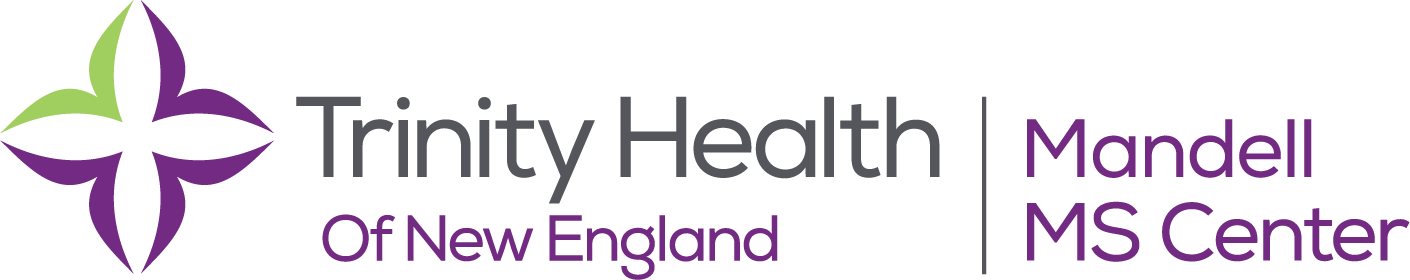 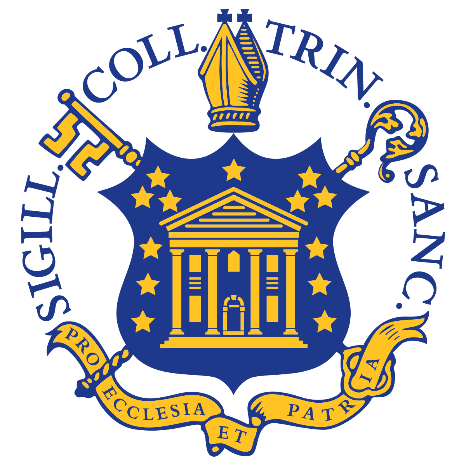 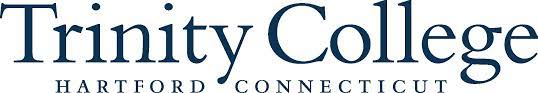 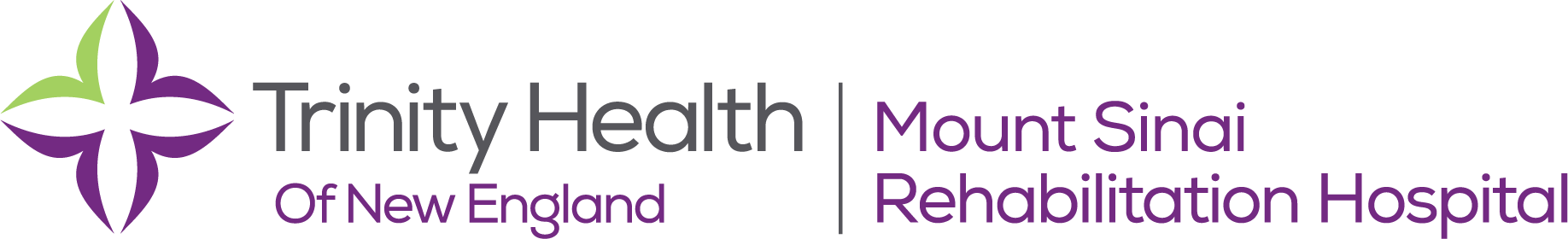 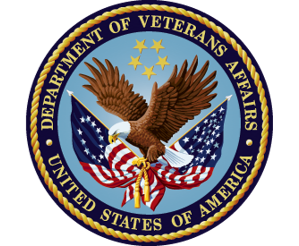 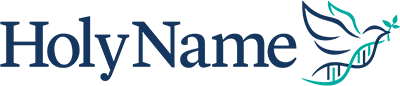 Contact Information: Aprille Gangi, aprille.gangi@trincoll.edu
Results (Cont.)
Results
Background
Aim 1:
The PDQ was significant in Step 2 of the regression model (b = .53, 95% CI: .29, .77, p <.001), accounting for 15% of the IIRS’ variance.
The SDMT was significant in Step 3 of the regression model (b = -4.17, 95% CI: -6.90, -1.45, p = .003), accounting for 7% of the variance. The PDQ remained significant in the model (b = .43, 95% CI: .19, .67, p = .001).
Aim 2:
While the MSRS independently contributed to the IIRS, it did not moderate the relationship between the PDQ and IIRS (Table 1) or SDMT and IIRS (Table 2).
Illness intrusiveness arises from disruptions to daily life activities due to a chronic condition, such as multiple sclerosis (MS)1. 
Disease factors affect illness intrusiveness, though psychological factors can moderate their relationship. 
The connection between objective cognition and illness intrusiveness has been well established in persons with MS2-4.
However, the role of subjective cognition on illness intrusiveness has yet to be explored in MS. 
It is unclear if resilience, a protective psychological factor5-8, can affect the strength of the relationship between cognition and illness intrusiveness.
Resilience
Illness intrusiveness
Cognition
Conclusions
Objective
Figure 1: Theoretical moderation model of cognition, resilience, and illness intrusiveness
When looking at how MS interferes in valued activities in future studies, we need to consider both the patient’s objective cognitive function as well as their perception. 
In addition, while it is possible that other factors buffer the effects of cognitive impairment on illness intrusiveness, their level of psychological resilience does not.
To examine the associations of objective and subjective cognition with illness intrusiveness.
To explore whether resilience moderates the relationships between cognition and illness intrusiveness.
Methods
References
Participants: 112 persons with MS who were part of a larger cross-sectional study9.
Measures:
Illness Intrusiveness: Illness Intrusiveness Ratings Scale (IIRS) total raw score2
Subjective Cognition: Perceived Deficits Questionnaire (PDQ) total score10 
Objective Cognition: Symbol Digit Modalities Test (SDMT) z-score11
Resilience: MS Resiliency Scale (MSRS) total score12 
Statistical Analysis: 
Aim 1: a hierarchical regression was done with the IIRS as the dependent variable. Demographics (age, gender, race, ethnicity, and education) were entered into Step 1, PDQ into Step 2, and SDMT into Step 3.
Aim 2: moderation analyses were run using Hayes PROCESS (Figure 1), with the PDQ and SDMT as the independent variable in separate models, IIRS as the dependent variable, and MSRS as the moderator.
Devins, G. M. (1994). Illness intrusiveness and the psychosocial impact of lifestyle disruptions in chronic life-threatening disease. Advances in Renal Replacement Therapy, 1(3), 251–263. https://doi.org/10.1016/s1073-4449(12)80007-0 
Devins, G. M. (2010). Using the illness intrusiveness ratings scale to understand health-related quality of life in chronic disease. Journal of Psychosomatic Research, 68(6), 591–602. https://doi.org/10.1016/j.jpsychores.2009.05.006
Vissicchio, N. A., Altaras, C., Seng, E. K., Swencionis, C., Picone, M. A., & Foley, F. W. (2023). Illness intrusiveness: A key part of the cognition-mood link in multiple sclerosis. Rehabilitation Psychology, 68(1), 43–52. https://doi.org/10.1037/rep0000467 
Shawaryn, M. A., Schiaffino, K. M., Larocca, N. G., & Johnston, M. V. (2002). Determinants of health-related quality of life in multiple sclerosis: The role of illness intrusiveness. Multiple Sclerosis, 8(4), 310–318. https://doi.org/10.1191/1352458502ms808oa 
Hadianfard, H., Ashjazadeh, N., Feridoni, S., & Farjam, E. (2015). The role of psychological resilience, severity of disease and treatment adherence in the prediction of health-related quality of life in patients with multiple sclerosis. Neurology Asia, 263–268. https://doi.org/http://www.neurology-asia.org/articles/neuroasia-2015-20(3)-263.pdf 
Nakazawa, K., Noda, T., Ichikura, K., Okamoto, T., Takahashi, Y., Yamamura, T., & Nakagome, K. (2018). Resilience and depression/anxiety symptoms in multiple sclerosis and neuromyelitis Optica Spectrum disorder. Multiple Sclerosis and Related Disorders, 25, 309–315. https://doi.org/10.1016/j.msard.2018.08.023 
Robottom, B. J., Gruber-Baldini, A. L., Anderson, K. E., Reich, S. G., Fishman, P. S., Weiner, W. J., & Shulman, L. M. (2012). What determines resilience in patients with parkinson's disease? Parkinsonism & Related Disorders, 18(2), 174–177. https://doi.org/10.1016/j.parkreldis.2011.09.021 
Stainton, A., Chisholm, K., Kaiser, N., Rosen, M., Upthegrove, R., Ruhrmann, S., & Wood, S. J. (2018). Resilience as a multimodal dynamic process. Early Intervention in Psychiatry, 13(4), 725–732. https://doi.org/10.1111/eip.12726 
Gromisch, E. S., & Dhari, Z. (2021). Identifying early neuropsychological indicators of cognitive involvement in multiple sclerosis. Neuropsychiatric Disease and Treatment, Volume 17, 323–337. https://doi.org/10.2147/ndt.s256689 
PDQ; Sullivan, J., Edgeley, K. and Dehoux, E. (1990) A Survey of Multiple Sclerosis. Part I: Perceived Cognitive Problems and Compensatory Strategy Used. Canadian Journal of Rehabilitation, 4, 99-105.IIRS Devins, 2010 (2)
SDMT ; Smith, A. (1982). Symbol digit modalities test: Manual. Western Psychological Services. 
MSRS; Gromisch, E. S., Sloan, J., Zemon, V., Tyry, T., Schairer, L. C., Snyder, S., & Foley, F. W. (2018). Development of the Multiple Sclerosis Resiliency Scale (MSRS). Rehabilitation psychology, 63(3), 357–364. https://doi.org/10.1037/rep0000219
Hayes, A. F. (2013). Introduction to mediation, moderation, and conditional process analysis, 1st edition: a regression-based approach (1st ed.). Guilford Press.
Table 1: Moderation analysis with illness intrusiveness as the outcome and PDQ as the cognition variable
Acknowledgements
The views and opinions expressed in this article reflect those of the authors and do not necessarily reflect those of the United States Department of Veterans Affairs.

This study was funded by a pilot grant from the National MS Society (PP-1901-33103). Dr. Gromisch is a Harry Weaver Scholar of the National MS Society.
Table 2: Moderation analysis with illness intrusiveness as the outcome and SDMT as the cognition variable